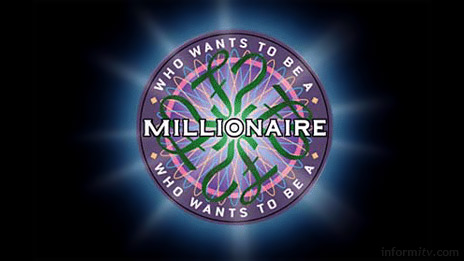 Click here to Play!
 A :
 B :
 C :
 D :
No
Yes always!
Depends on the task
Maybe
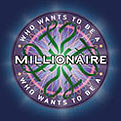 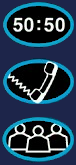 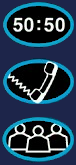 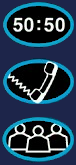 Is ICT the best subject ever?
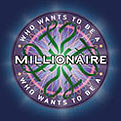 That’s correct. Time for the next question.
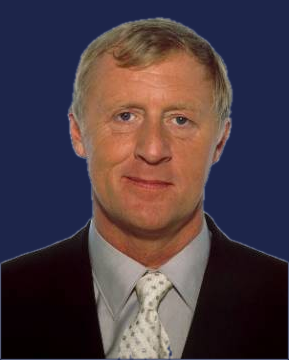  A :
 B :
 C :
 D :
Answer Option 1
Answer Option 2
Answer Option 3
Answer Option 4
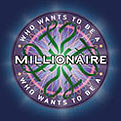 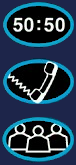 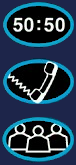 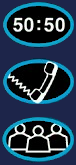 Question goes here?
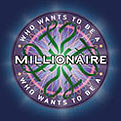 That’s correct. Time for the next question.
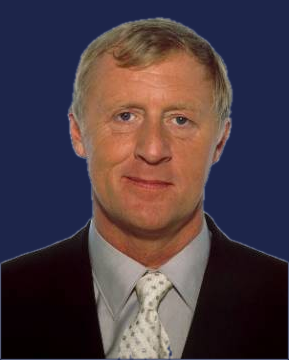  A :
 B :
 C :
 D :
Answer Option 1
Answer Option 2
Answer Option 3
Answer Option 4
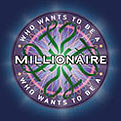 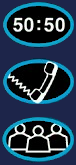 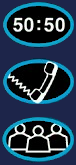 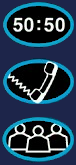 Question goes here?
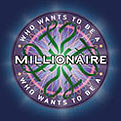 That’s correct. Time for the next question.
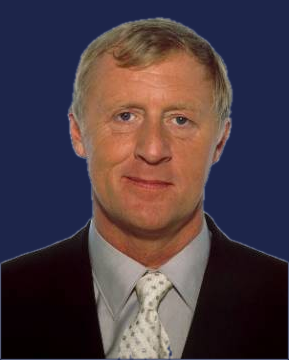  A :
 B :
 C :
 D :
Answer Option 1
Answer Option 2
Answer Option 3
Answer Option 4
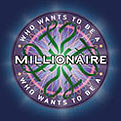 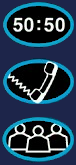 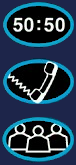 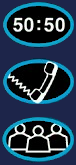 Question goes here?
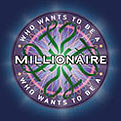 That’s correct. Time for the next question.
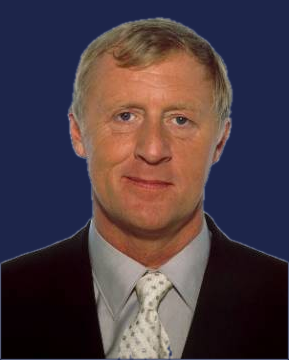  A :
 B :
 C :
 D :
Answer Option 1
Answer Option 2
Answer Option 3
Answer Option 4
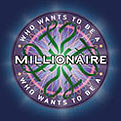 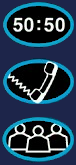 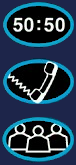 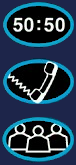 Question goes here?
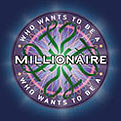 That’s correct. Time for the next question.
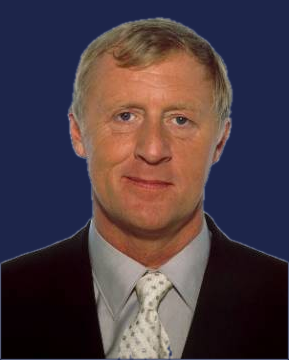  A :
 B :
 C :
 D :
Answer Option 1
Answer Option 2
Answer Option 3
Answer Option 4
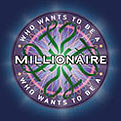 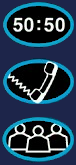 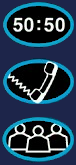 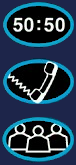 Question goes here?
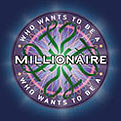 That’s correct. Time for the next question.
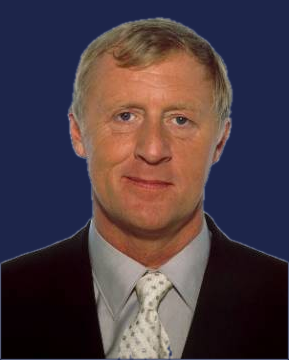  A :
 B :
 C :
 D :
Answer Option 1
Answer Option 2
Answer Option 3
Answer Option 4
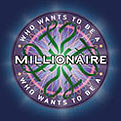 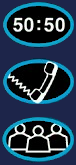 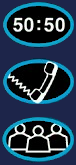 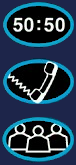 Question goes here?
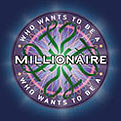 That’s correct. Time for the next question.
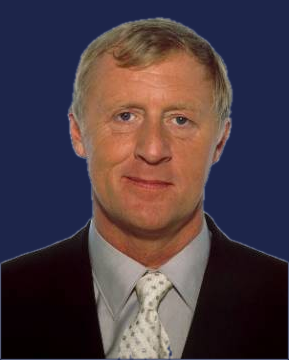  A :
 B :
 C :
 D :
Answer Option 1
Answer Option 2
Answer Option 3
Answer Option 4
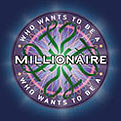 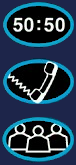 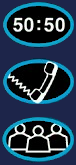 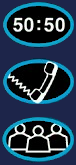 Question goes here?
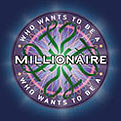 That’s correct. Time for the next question.
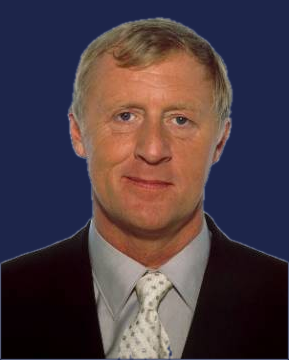  A :
 B :
 C :
 D :
Answer Option 1
Answer Option 2
Answer Option 3
Answer Option 4
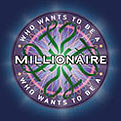 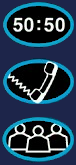 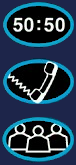 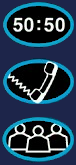 Question goes here?
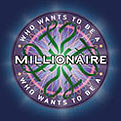 That’s correct. Time for the next question.
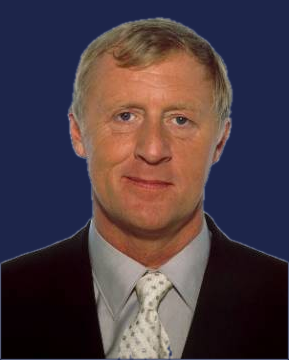  A :
 B :
 C :
 D :
Answer Option 1
Answer Option 2
Answer Option 3
Answer Option 4
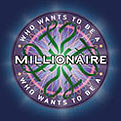 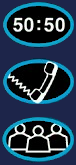 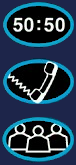 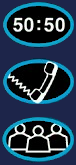 Question goes here?
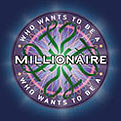 Congratulations! You have won Who Wants to Be a Millionaire!

Do you want to play again?
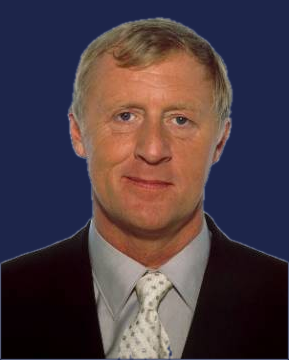 Yes
No
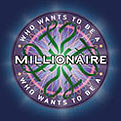 Sorry that’s the wrong answer. Game Over. 

Do you want to play again?
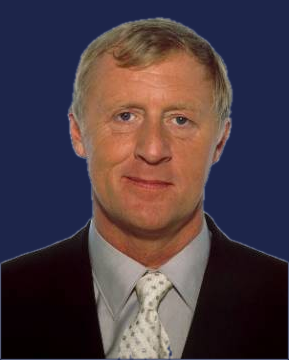 Yes
No